Madison County Bridge
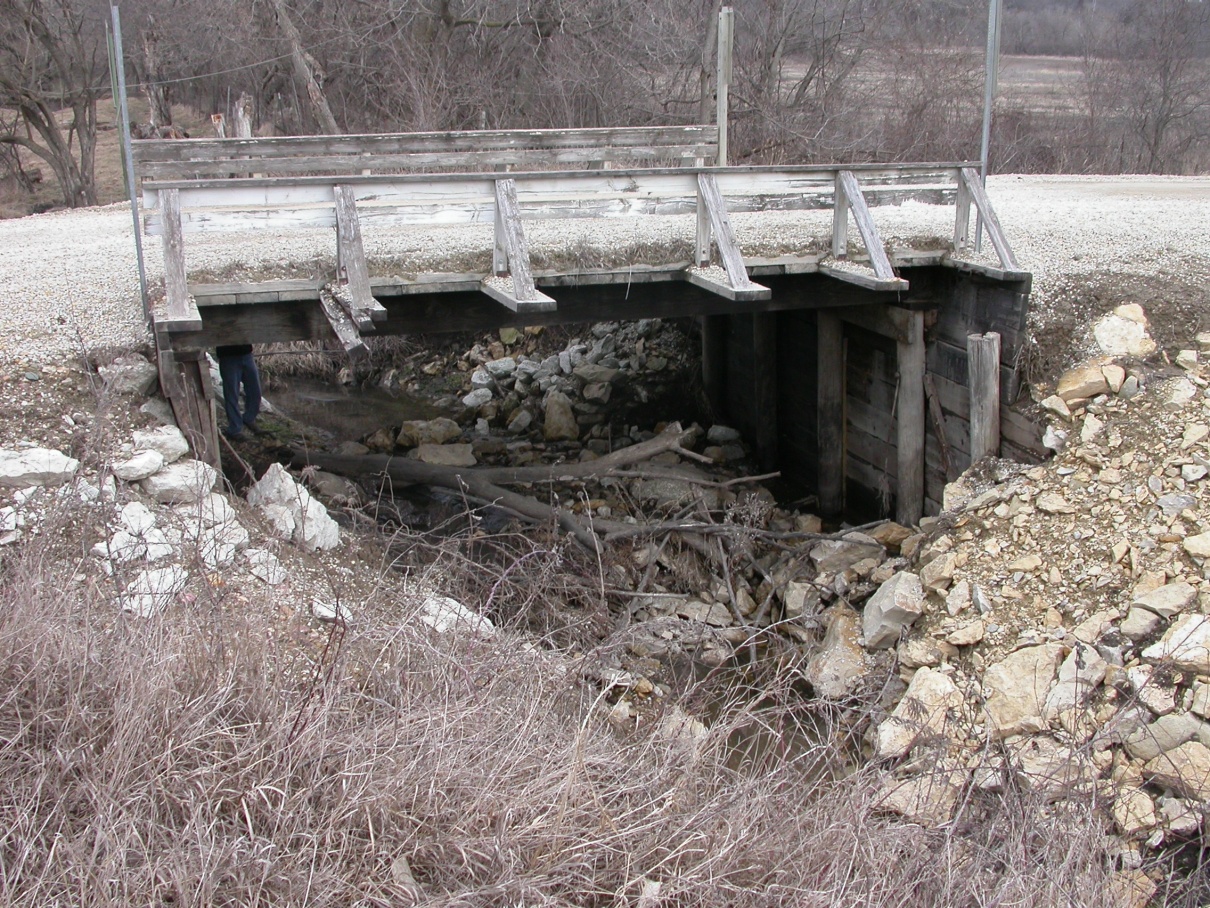 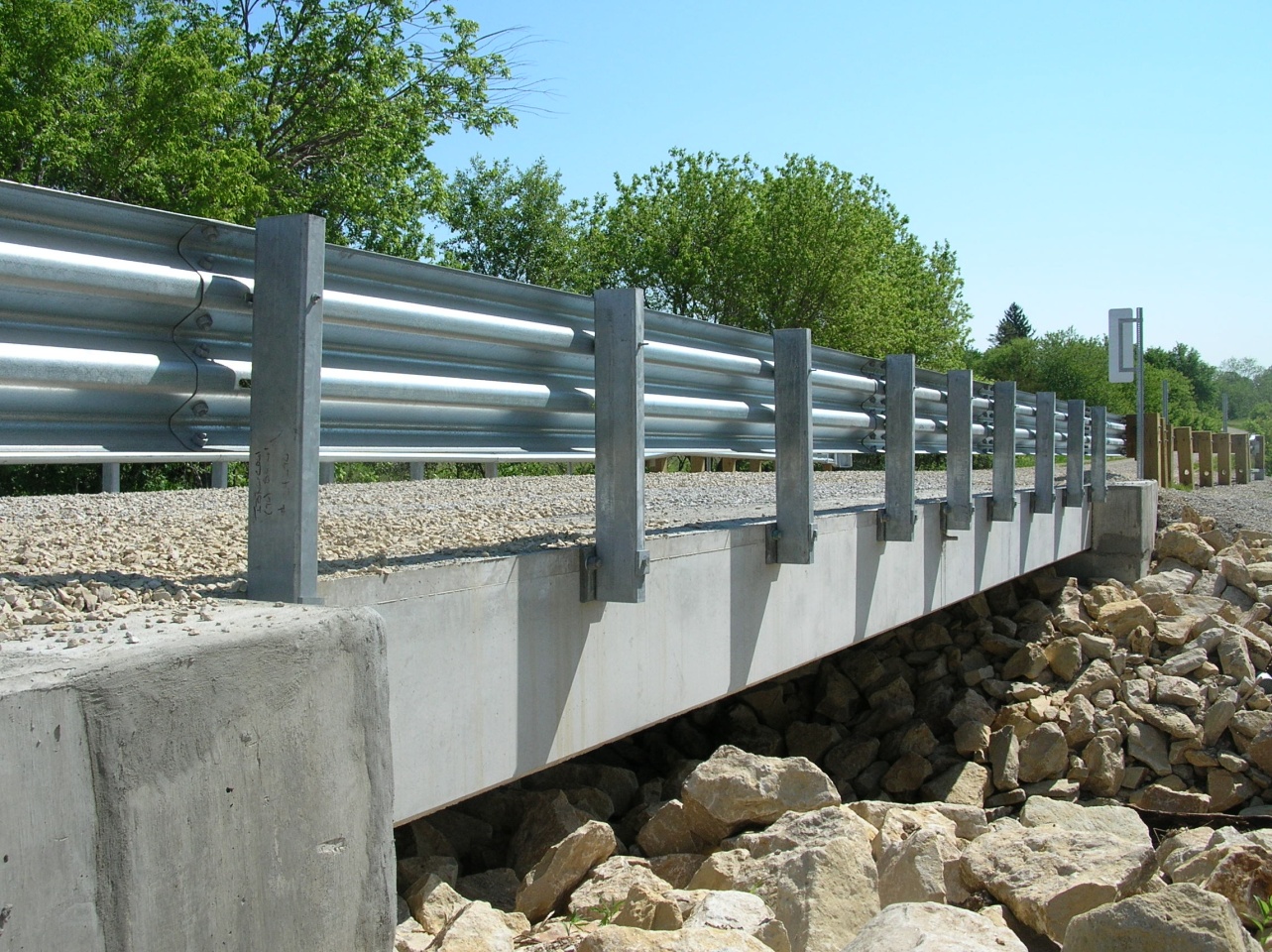 Overview
Type:
Box beam bridge
Approach roadway surface – gravel
Size:
Span: 46’-8
Width:  24’-0 
Cost:
Winning Bid Total $159,937
Bridge Bid $121,210
Bridge Unit Cost $102/SF
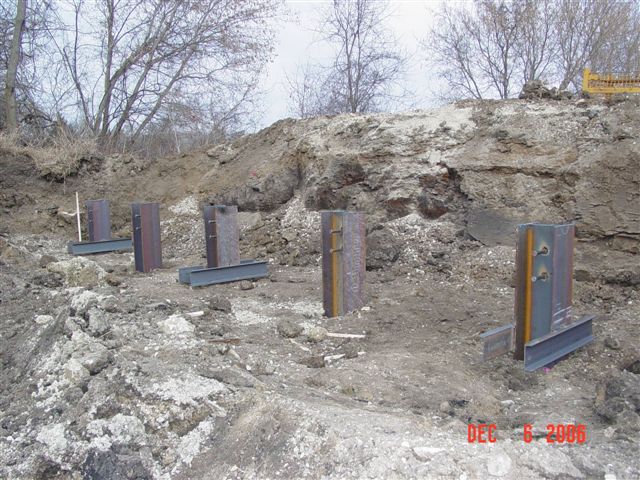 Substructure
Precast abutment footing
H-pile foundation
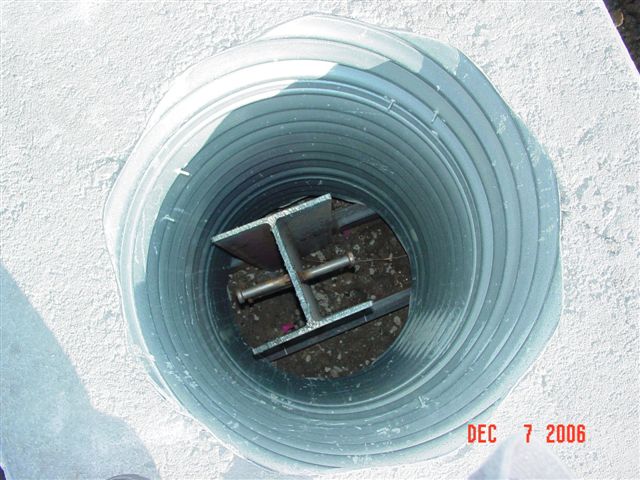 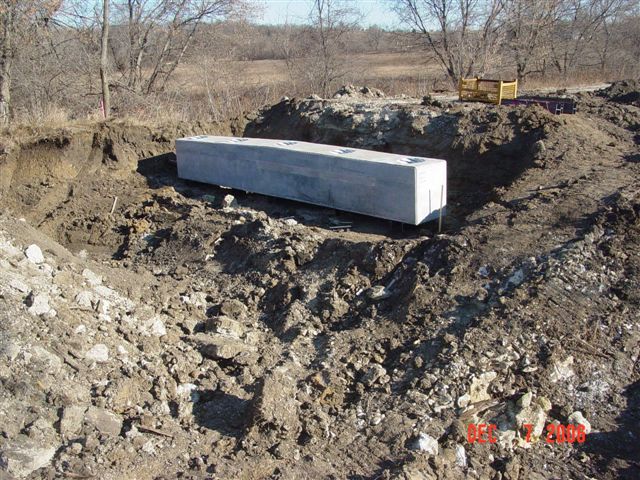 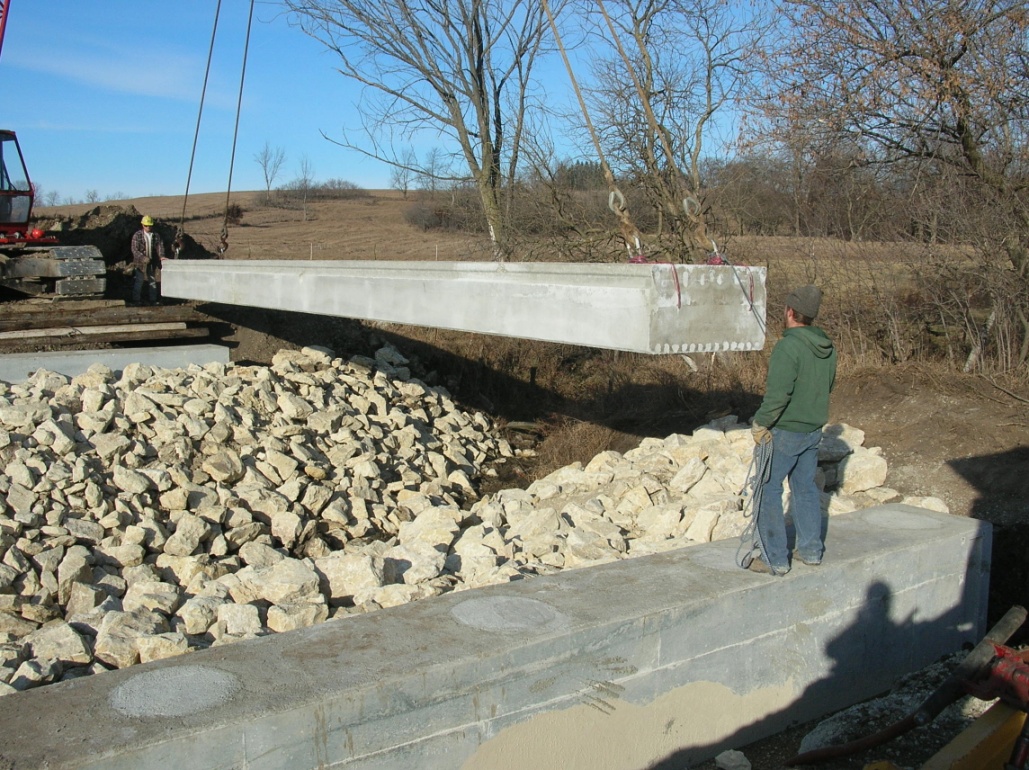 Superstructure
Precast pretensioned box girders with integral deck 
Pre-stressed longitudinally 
Bolted transversely
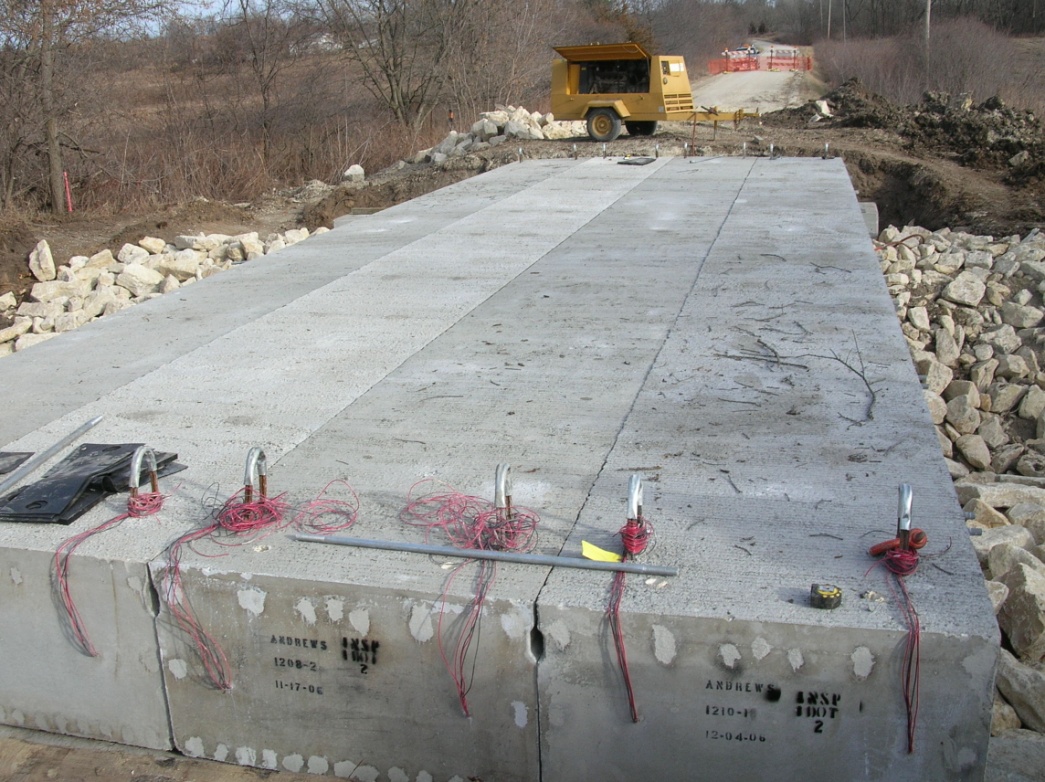 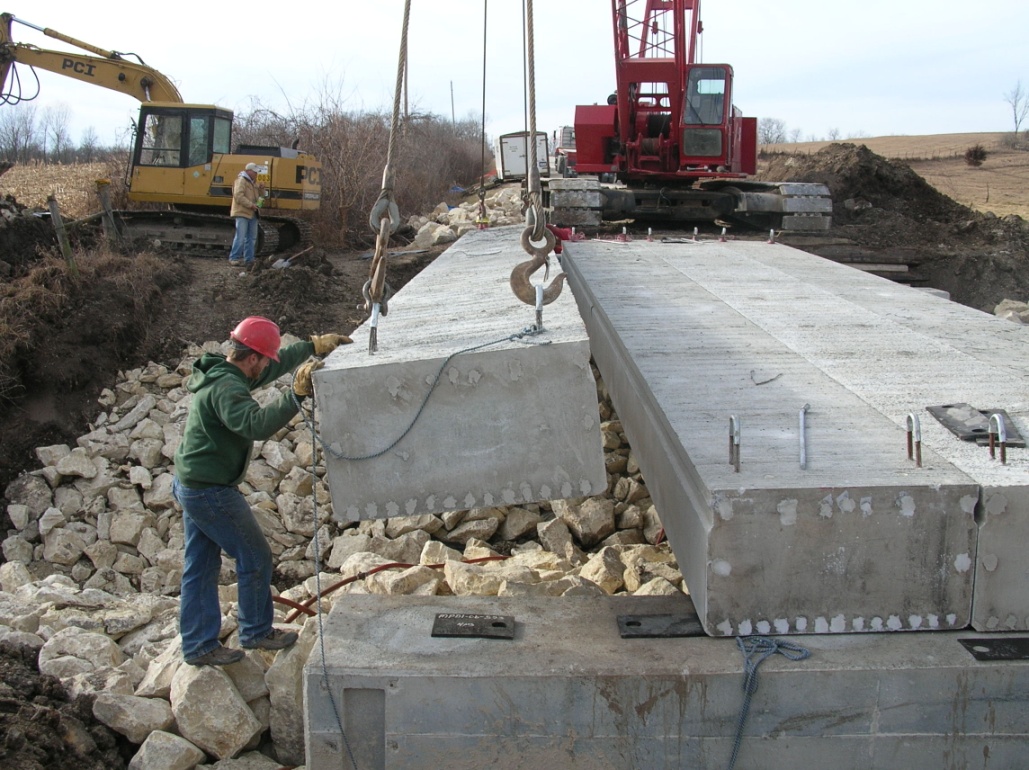